PERTEMUAN 9
Online PR –  Presentasi karya kelompok
Tugas  
Penjelasan tentang tema dan konsep utama setiap kelompok
Blog  dan fungsi tools layout halaman
Mengelola tulisan dan memadukan dengan  komponen lainnya
Membuat media komunikasi sosial
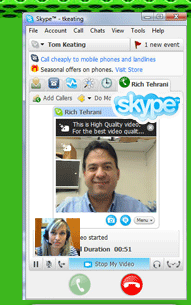 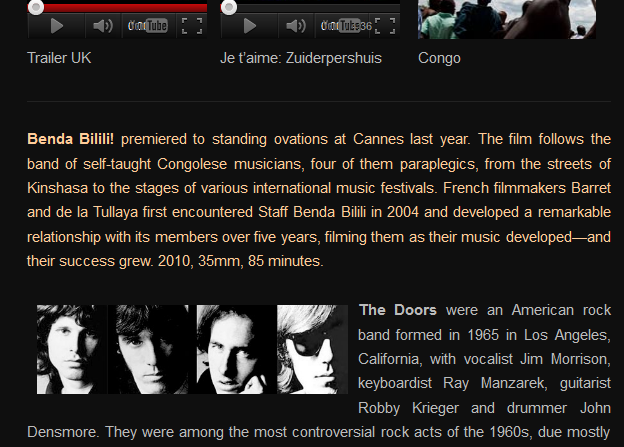 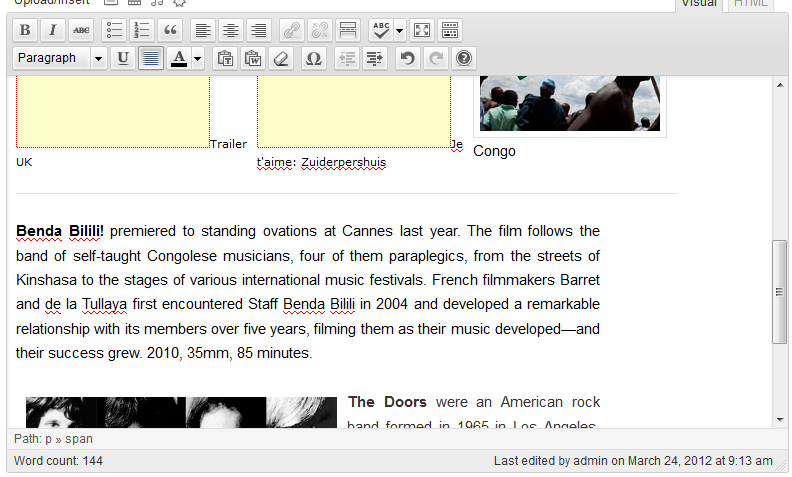 Radioblog www.tedfiles.com  Online Learning  www.gjb3111andi.wordpress.com